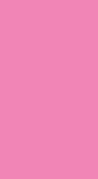 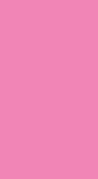 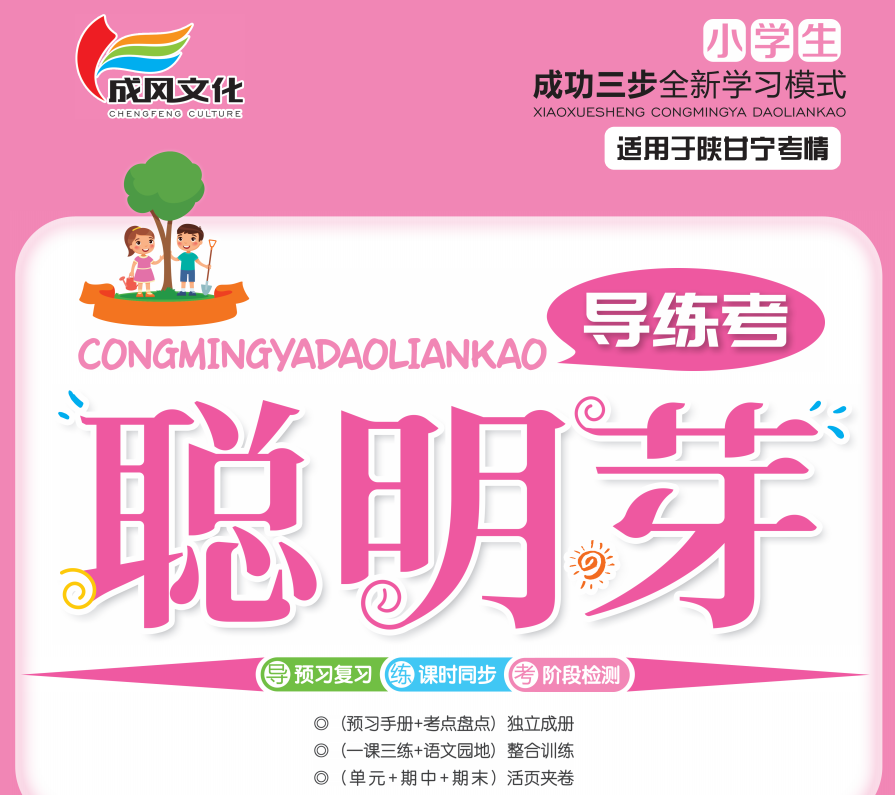 第三单元
12一幅名扬中外的画
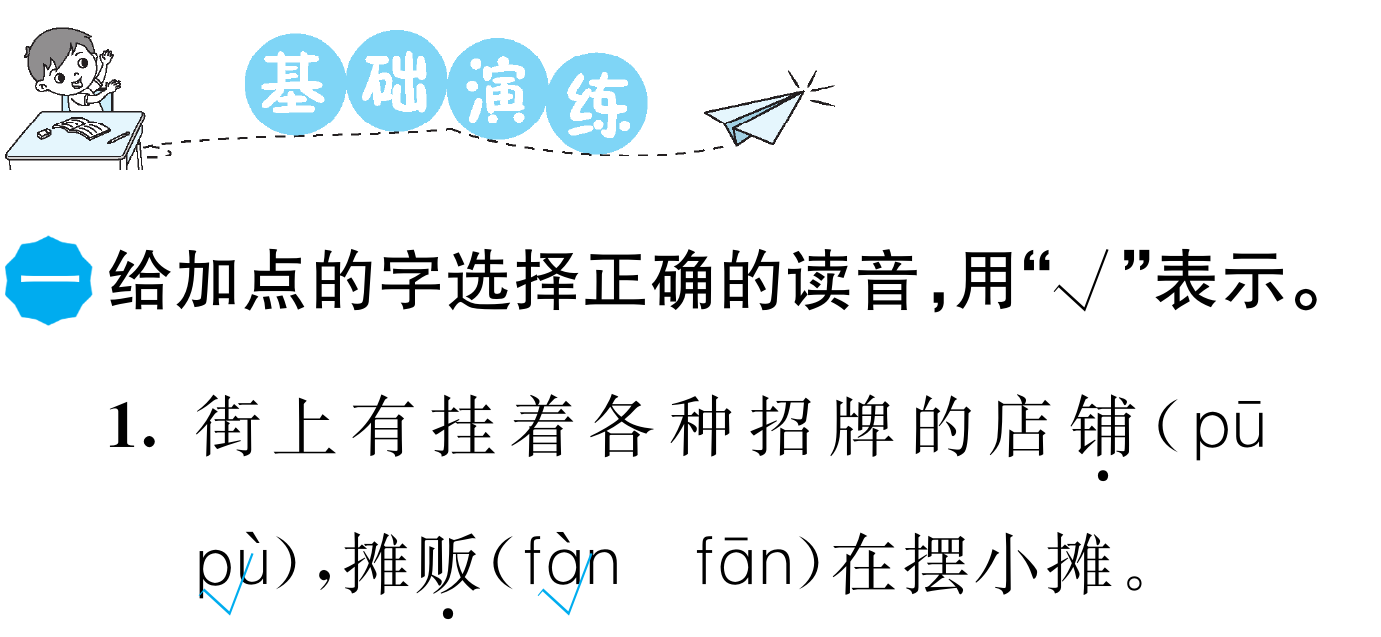 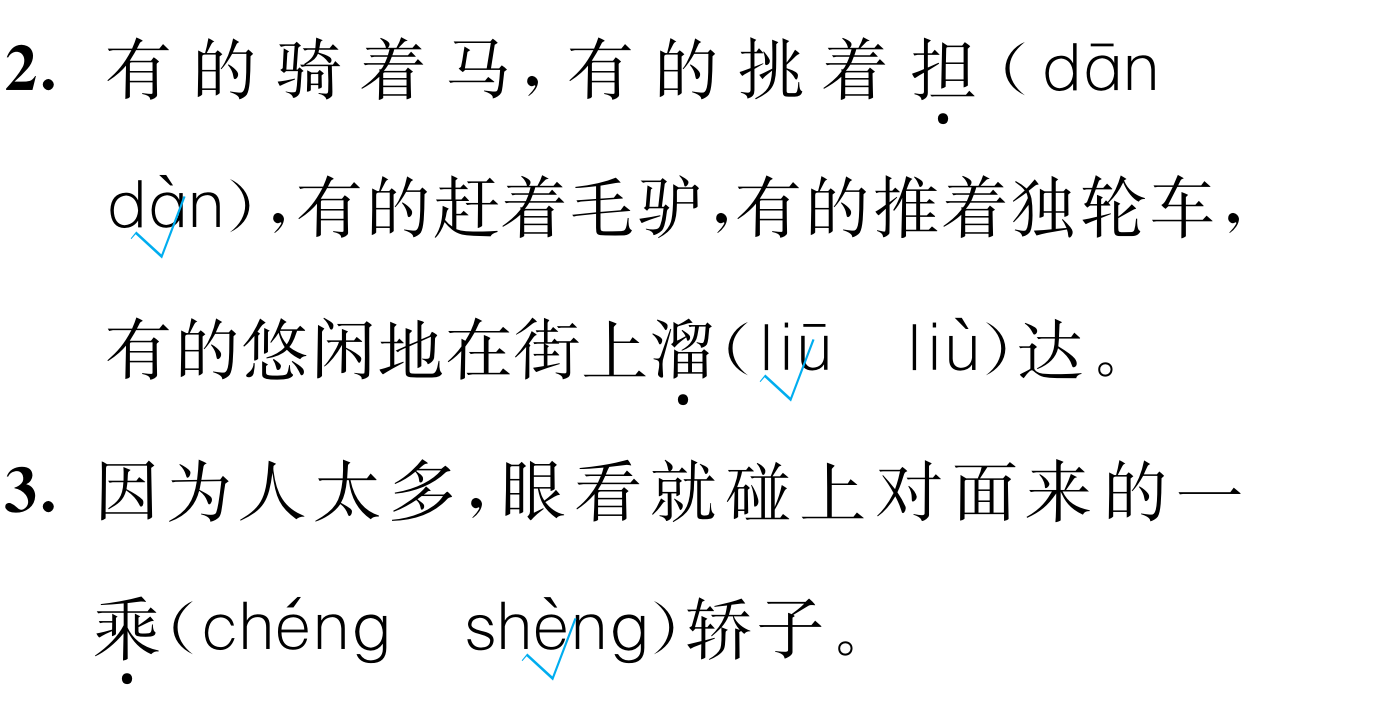 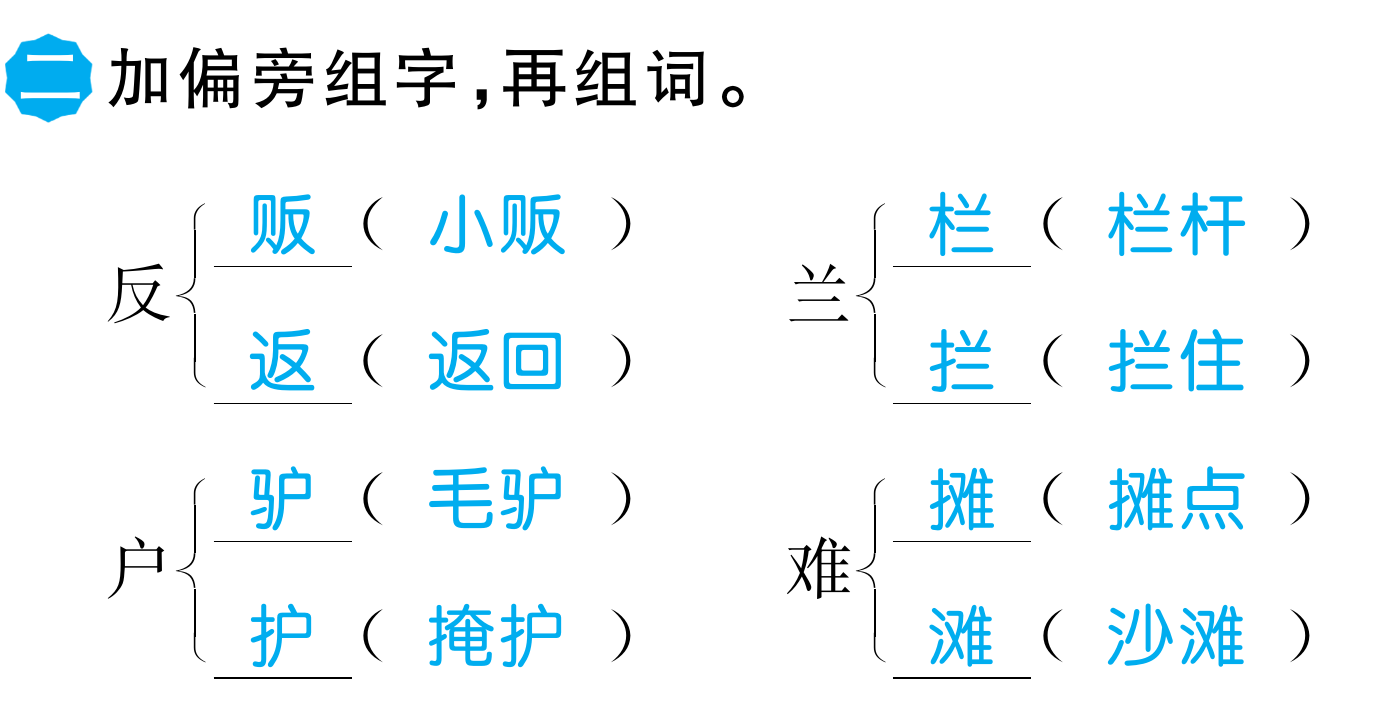 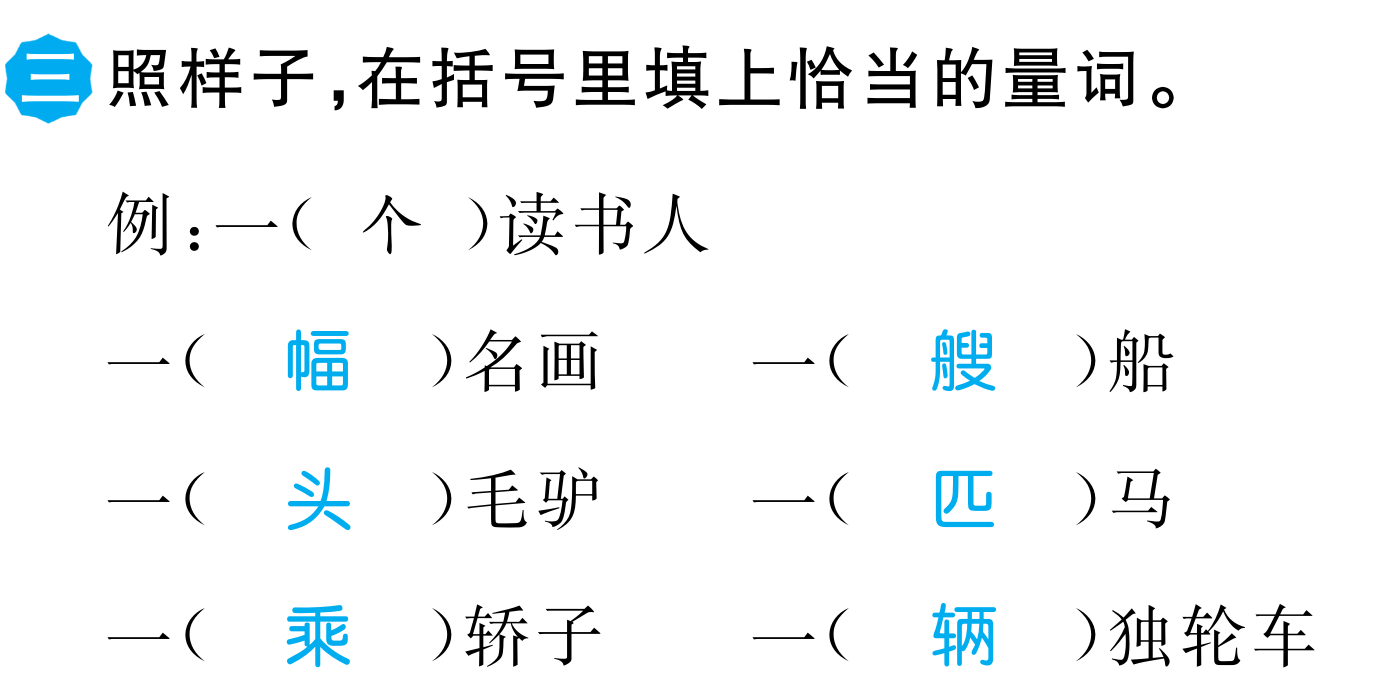 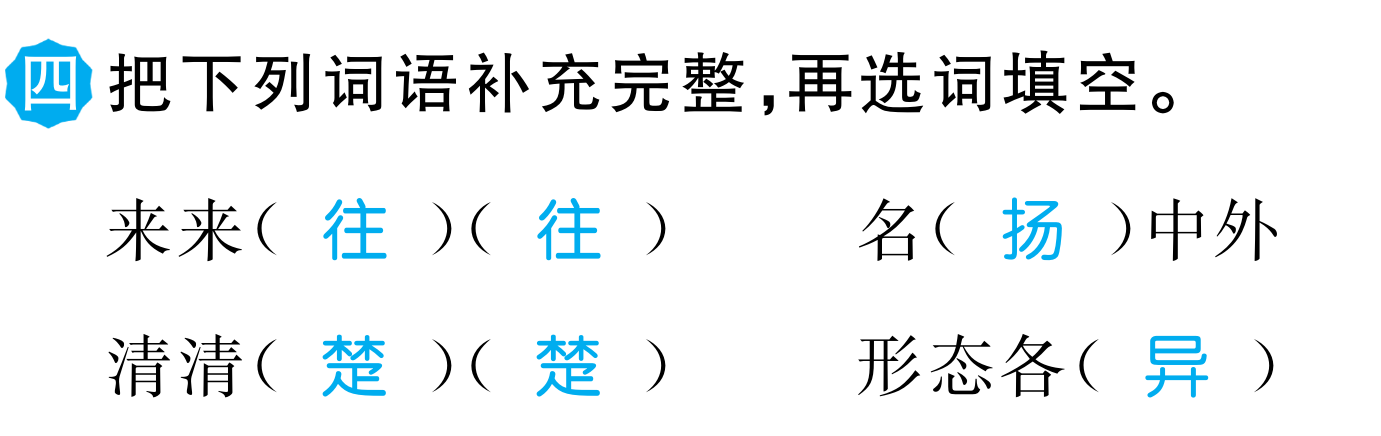 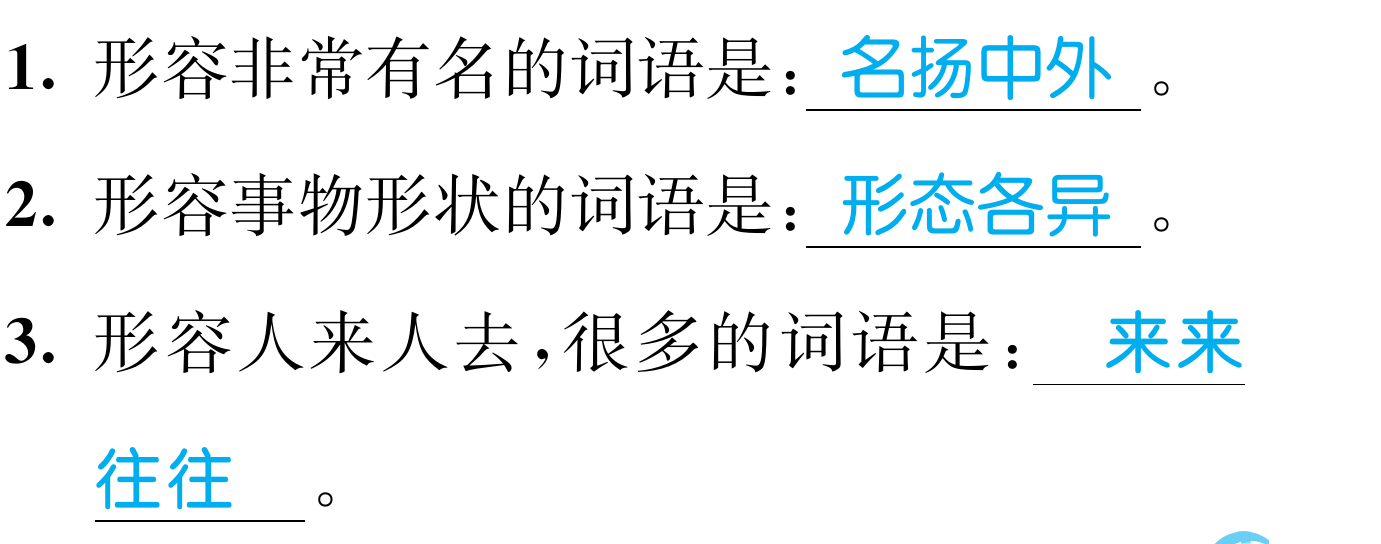 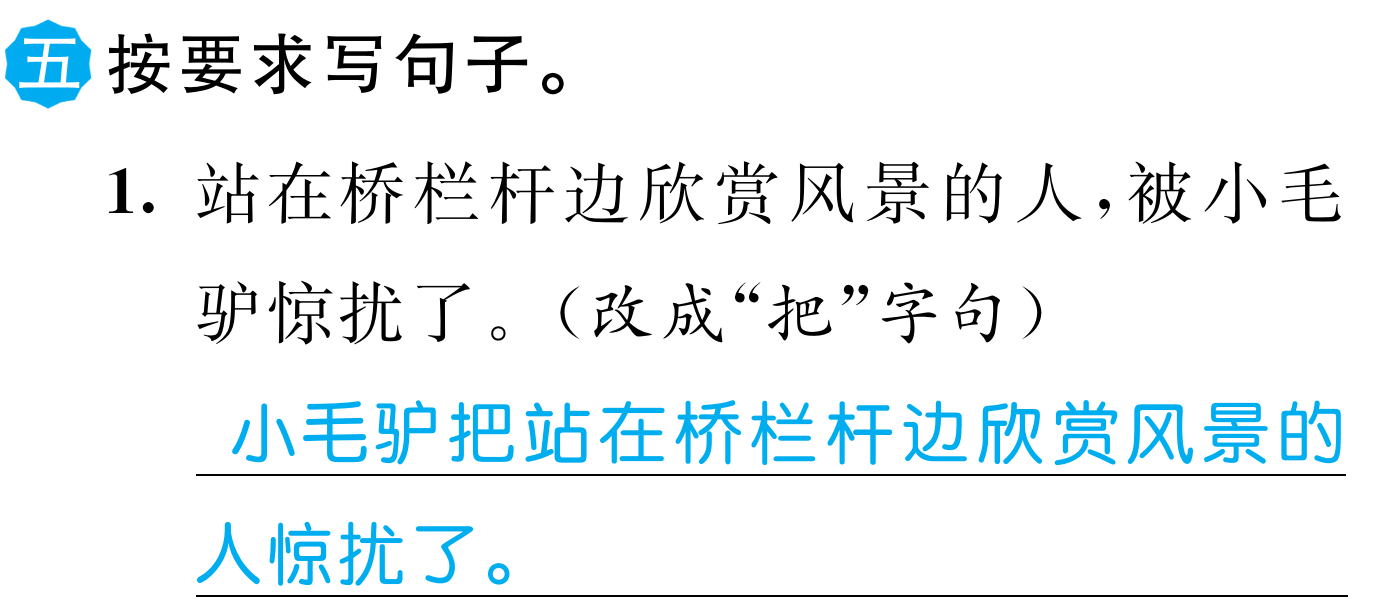 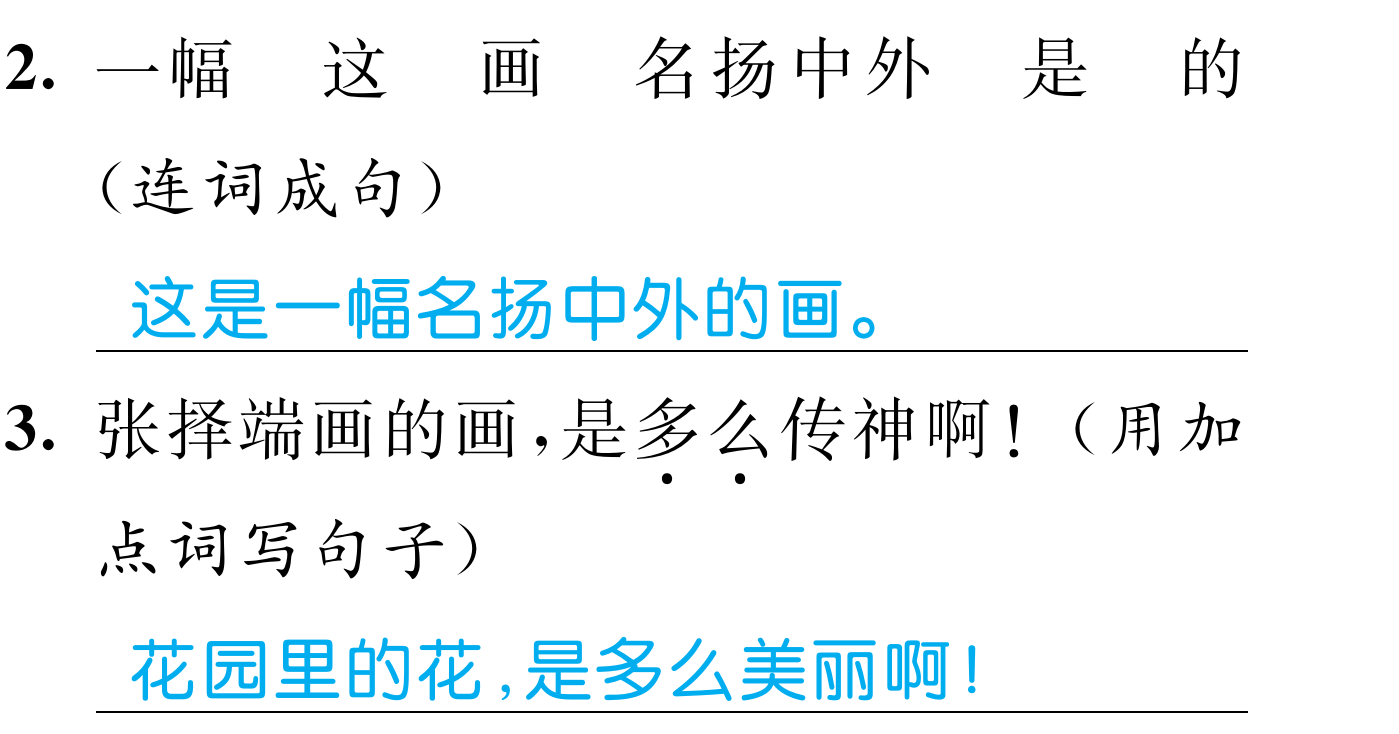 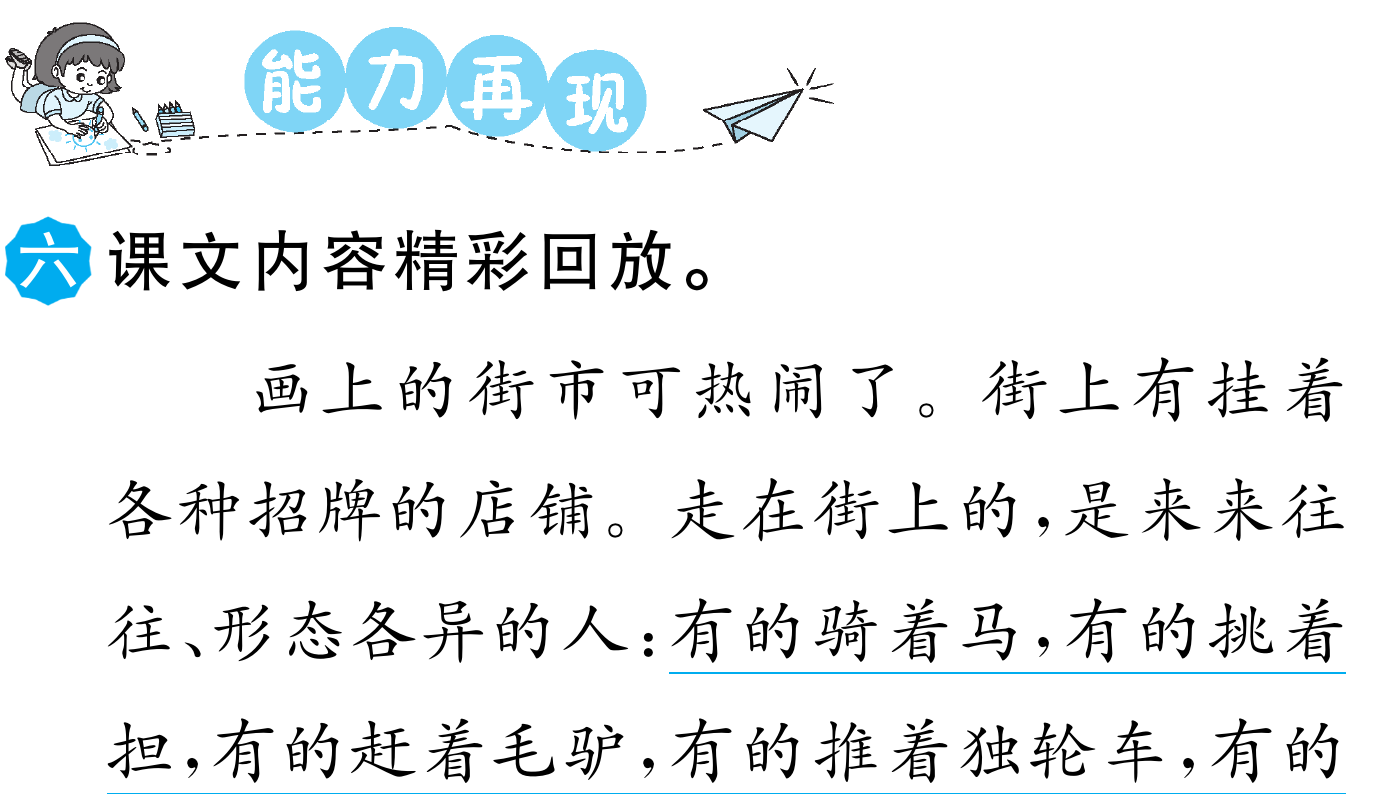 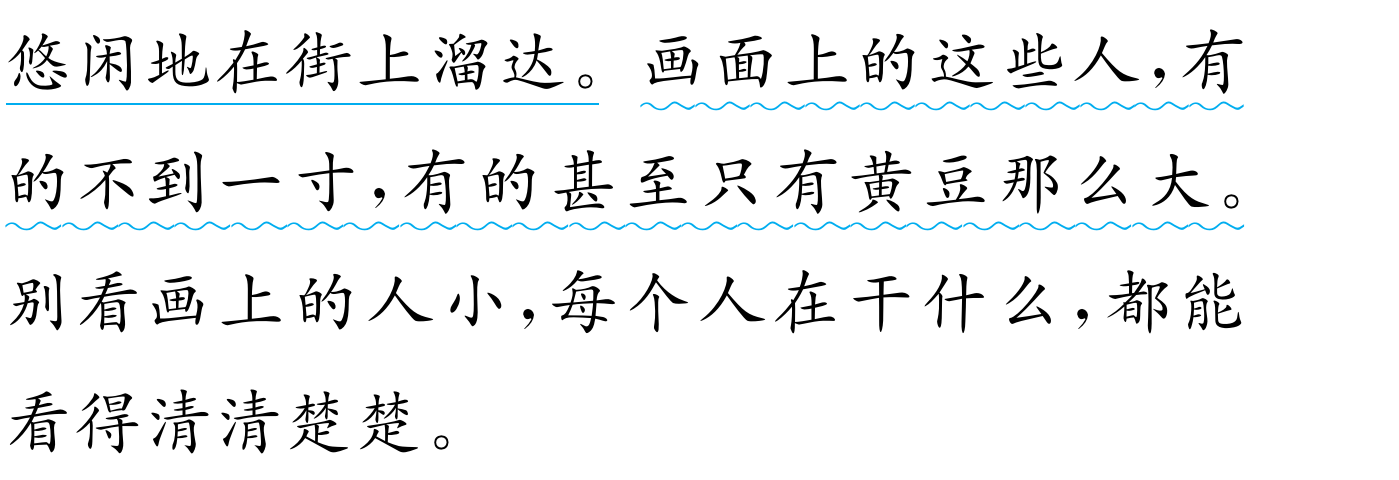 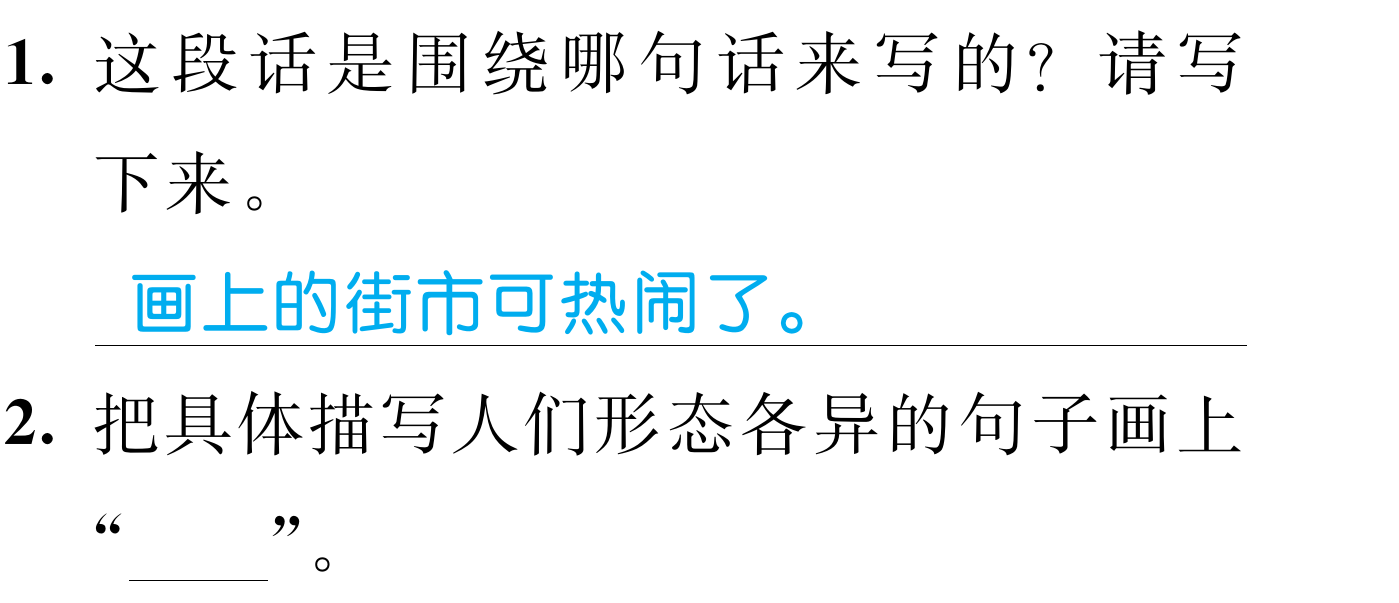 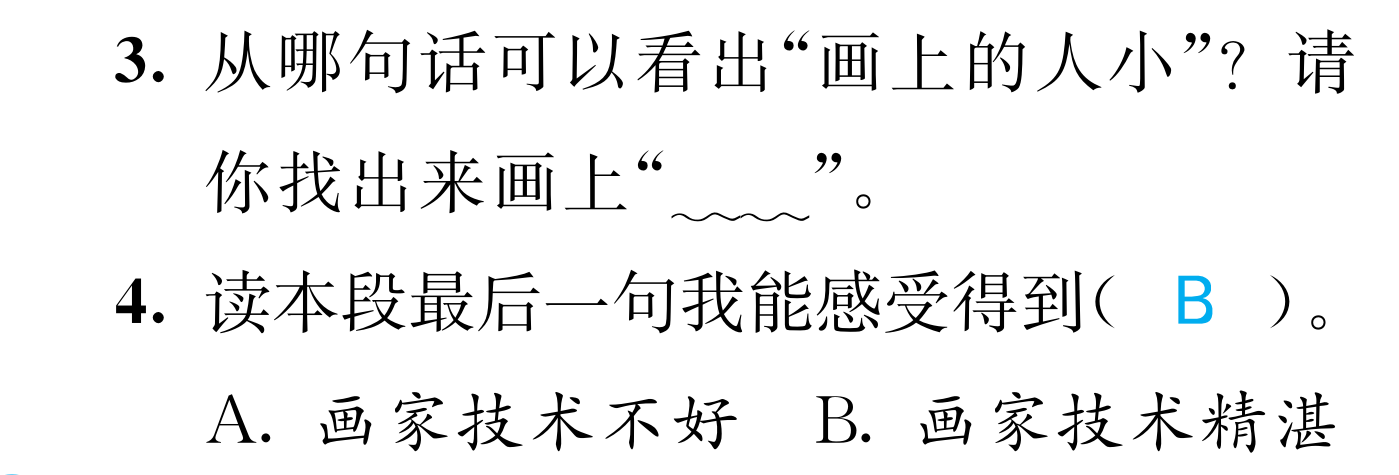 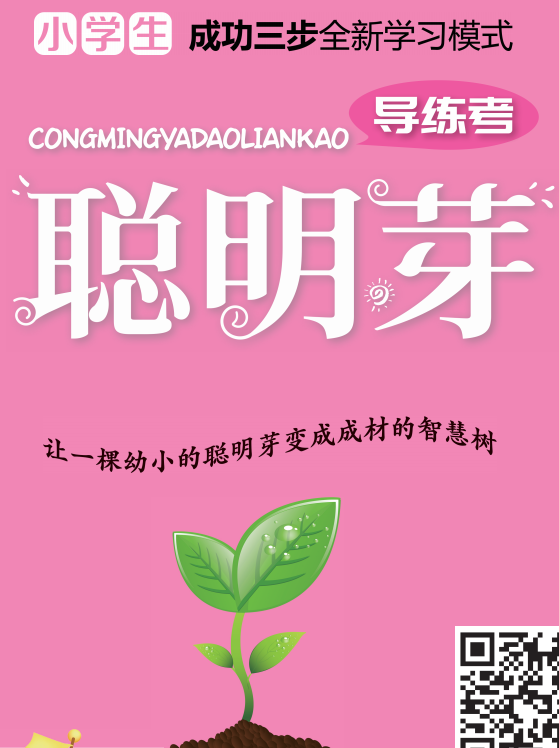 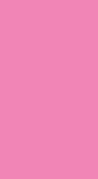 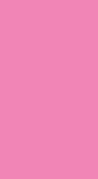 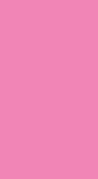 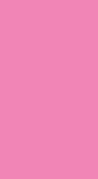